Direction générale de l’offre de soins
Elaboration des protocoles locaux de coopération

19 janvier 2023
1
18/01/2023
Direction générale de l’offre de soins
La délégation de compétences réglementaires
Un outil pour les équipes souhaitant réorganiser leurs interventions auprès des patients
Une délégation au sein d’une équipe de professionnels, sur la base du volontariat de chaque professionnel, à intégrer au projet de santé de la structure 
Une délégation partielle d’actes, d’activités, de prescriptions… de médecins délégant à non médecins délégués
Guidée pas à pas par des arbres décisionnels spécifiant des critères de ré orientation vers le délégant
Avec une supervision par le délégant qui doit pouvoir être joint si besoin d’un avis
Une responsabilité partagée délégants – délégués dans les limites du rôle de chacun
2
18/01/2023
Direction générale de l’offre de soins
3
18/01/2023
Direction générale de l’offre de soins
Etape 1: définir et ETABLIR le CADRE global du protocole
4
18/01/2023
1. Quel transfert d’acte ou d’activités voulez-vous opérer ?
L’intitulé pourra être modifié au terme de l’élaboration du protocole
Coopération entre médecins généralistes et infirmières pour la prévention des chutes des patients âgés ?
Diagnostic et traitement des infections à Chlamydiae par une sage-femme chez les femmes et leurs partenaires en lieu et place des médecins ?
! En préambule !: vérifier sur Légifrance que ces actes/activités sont bien hors du cadre juridique/réglementaire des futurs professionnels délégués
C’est justement le cas des SF dont les compétences réglementaires ont été élargies sur ce point par décret du 5 mars 2022. Donc plus d’objet à ce protocole
https://www.legifrance.gouv.fr/jorf/id/JORFTEXT000045300101
5
18/01/2023
Direction générale de l’offre de soins
2. Existe-t-il déjà des protocoles sur ces sujets ?
Nationaux ? Les protocoles de coopération entre professionnels de santé - Ministère des Solidarités et de la Santé (solidarites-sante.gouv.fr)
Locaux ? Interroger le secrétariat du CNCI

La recherche retrouve
Un protocole national entre médecins et infirmières comprenant une dérogation relative à la prévention des chutes des personnes âgées
6
18/01/2023
Direction générale de l’offre de soins
3. Des recommandations récentes ou des références réglementaires sont-elles disponibles sur ces sujets ?
Recommandations HAS ou hors HAS – rechercher également sur Ameli.fr et les plans de  santé publique
La recherche retrouve
HAS - Le patient à risque de chutes fiche Mémo Novembre 2020
Ameli.fr - Comment prévenir les chutes des personnes âgées ?
https://solidarites-sante.gouv.fr - Plan antichute des personnes âgées 2021
Rechercher aussi les plans régionaux. Ex: plan antichute des personnes âgées en Bourgogne-Franche-Comté | Agence régionale de santé Bourgogne-Franche-Comté (sante.fr)
7
18/01/2023
Direction générale de l’offre de soins
Exemple d’un protocole local de prévention des chutesprenant appui sur le protocole national en l’adaptant aux besoins et souhaits des équipes
8
18/01/2023
Direction générale de l’offre de soins
4. Quels professionnels sont concernés par la mise en œuvre du protocole ?
Profession et éventuellement spécialité, expérience professionnelle requise, lieu de mise en œuvre.
Délégants : médecins généralistes / médecins traitants
Délégués : 
infirmiers-ères en soins de ville. 
Masseur-kinésithérapeutes ? 
Expérience professionnelle requise ?
Lieu de mis en œuvre : MSP  CDS  CPTS 
NB: quel que soit le lieu de mise en œuvre, les professionnels doivent avoir une proximité d’exercice et des habitudes de travail en commun permettant un travail effectif en équipe.
9
18/01/2023
Direction générale de l’offre de soin - Diapositive de formation ne valant pas validation du texte sur l’exemple choisi
5. Après lecture des recommandations, quels critères d’inclusion et d’exclusion des patients envisager ?
A définir collectivement par les professionnels de la structure
Inclusion :  intervalles d’âge, situation clinique…
Age > 65 ans
Identification par le MT d’un des signes d’alerte suivants: âge > 80 ans,  une ou plusieurs chutes dans les mois précédents /peur de la chute  sédentarité    lieu de vie inadapté à la personne     dénutrition  altération de l’audition ou de la vision
…  
 Exclusion :
Impossibilité de suivi à domicile par l’infirmier en raison du contexte: insalubrité, problématique sociale non résolue, absence d’entourage
….
10
18/01/2023
Direction générale de l’offre de soins
6. Comment schématiser le parcours du patient dans le protocole ?
Etape 1: inclusion et recueil du consentement par le MT
Etape 2 : identification du risque de chute par le délégué au domicile du patient
NON
OUI
Etape 3: élaboration du programme de prévention
Nouvelle évaluation à 6 mois
Risque de chute élevé ?
NON
OUI
Validation délégant/délégué
Selon souhait des équipes
Mesures/prescriptions en urgence par délégué
Etape 4: suivi  par le délégué avec information du délégant + réorientation si problème
11
18/01/2023
Direction générale de l’offre de soins
Etape 2 : ORGANISER ET sécuriser le parcours du patient
12
18/01/2023
Direction générale de l’offre de soins- Diapositive de formation ne valant pas validation d’arbre décisionnel
7. Quel(s) arbre(s) décisionnels et outils pour guider l’intervention des délégués ?
Reprendre les grilles et outils du PN en les adaptant si besoin
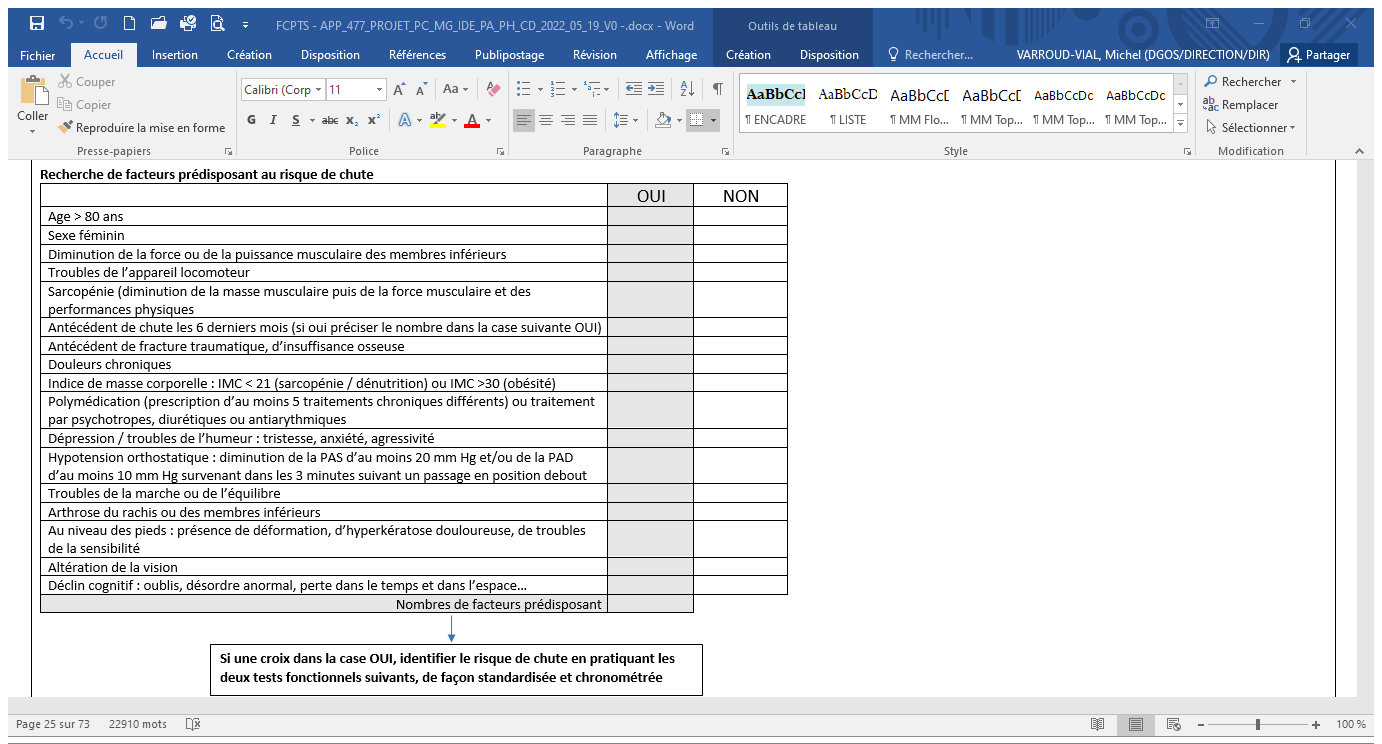 Identification des facteurs favorisant  et précipitants (grille PN)
Au moins un facteur
Pratique des 2 tests timed up & go et station unipodale
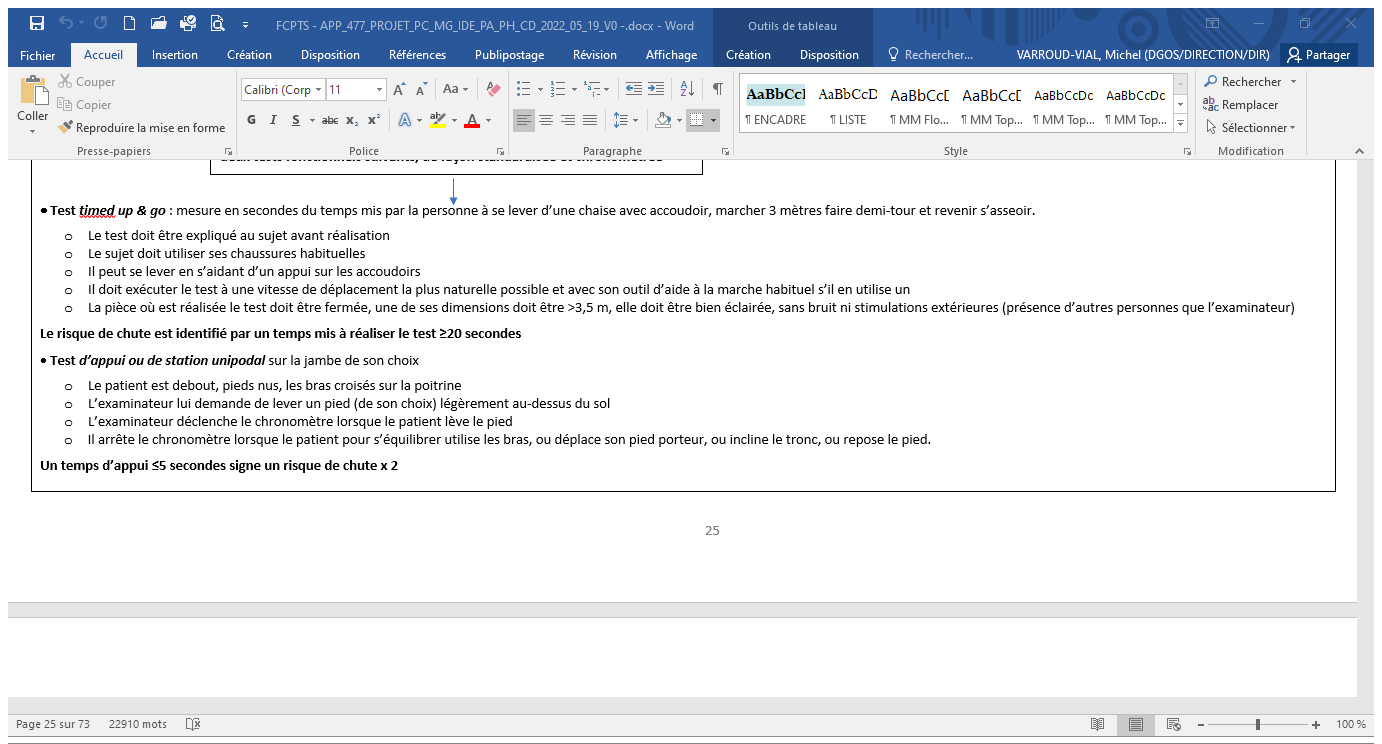 Au moins un test anormal
Recherche d‘un risque élevé de chute
13
18/01/2023
Direction générale de l’offre de soins
7. Quel(s) arbre(s) décisionnels et outils pour guider l’intervention des délégués ?
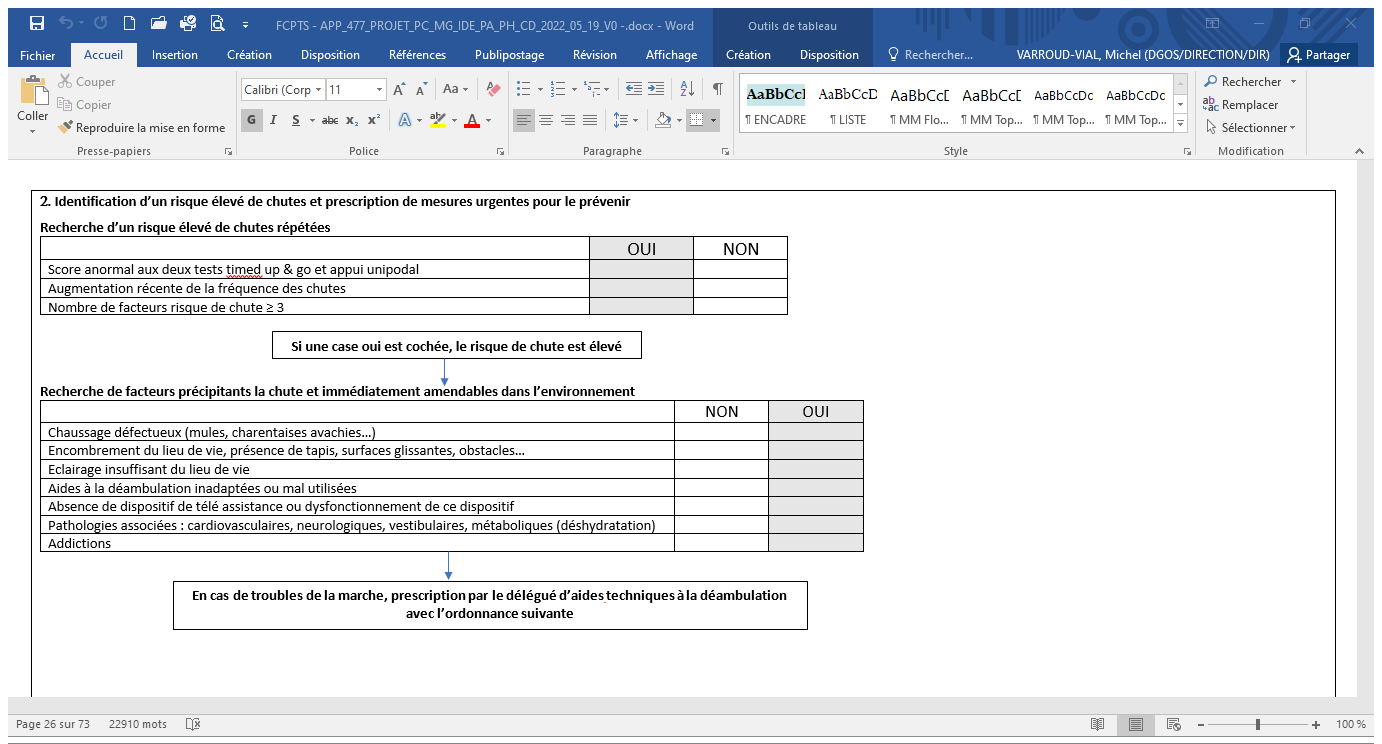 Recherche d‘un risque élevé
NON
OUI
Recherche et correction de facteurs précipitants immédiatement amendables
Prescription ou adaptation d’aides à la marche
Suppression des tapis ou obstacles
Ajout /modification d’un appareil d’éclairage 
Mise en place de bandes anti dérapantes dans la salle de bain
Modification du chaussage (chaussons)
 …
Elaboration d’un plan de prévention
14
18/01/2023
Direction générale de l’offre de soins
7. Quel(s) arbre(s) décisionnels et outils pour guider l’intervention des délégués ?
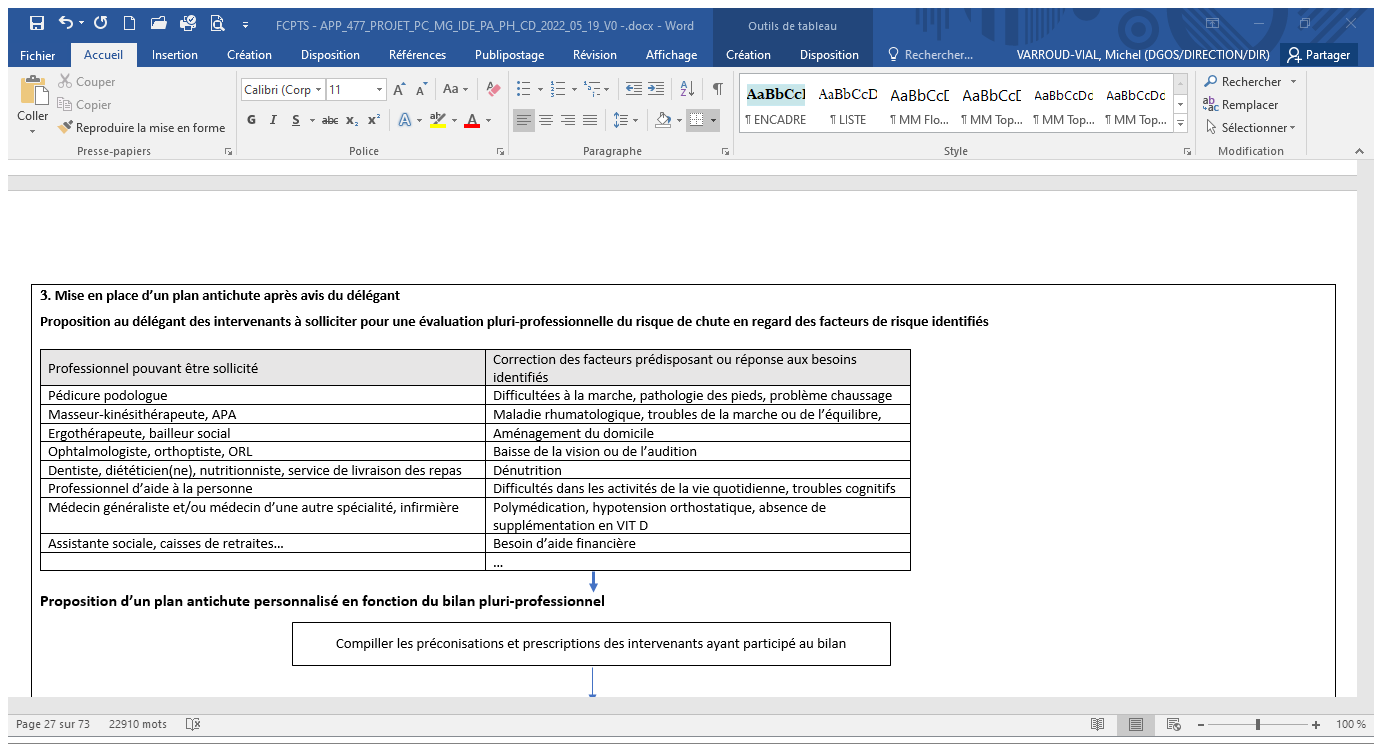 Elaboration d’un plan de prévention par le délégué
Réorienter  vers le MT pour avis sur modification du traitement
Le cas échéant, lui proposer  de solliciter d’autres professionnels de santé et prescrire ces avis
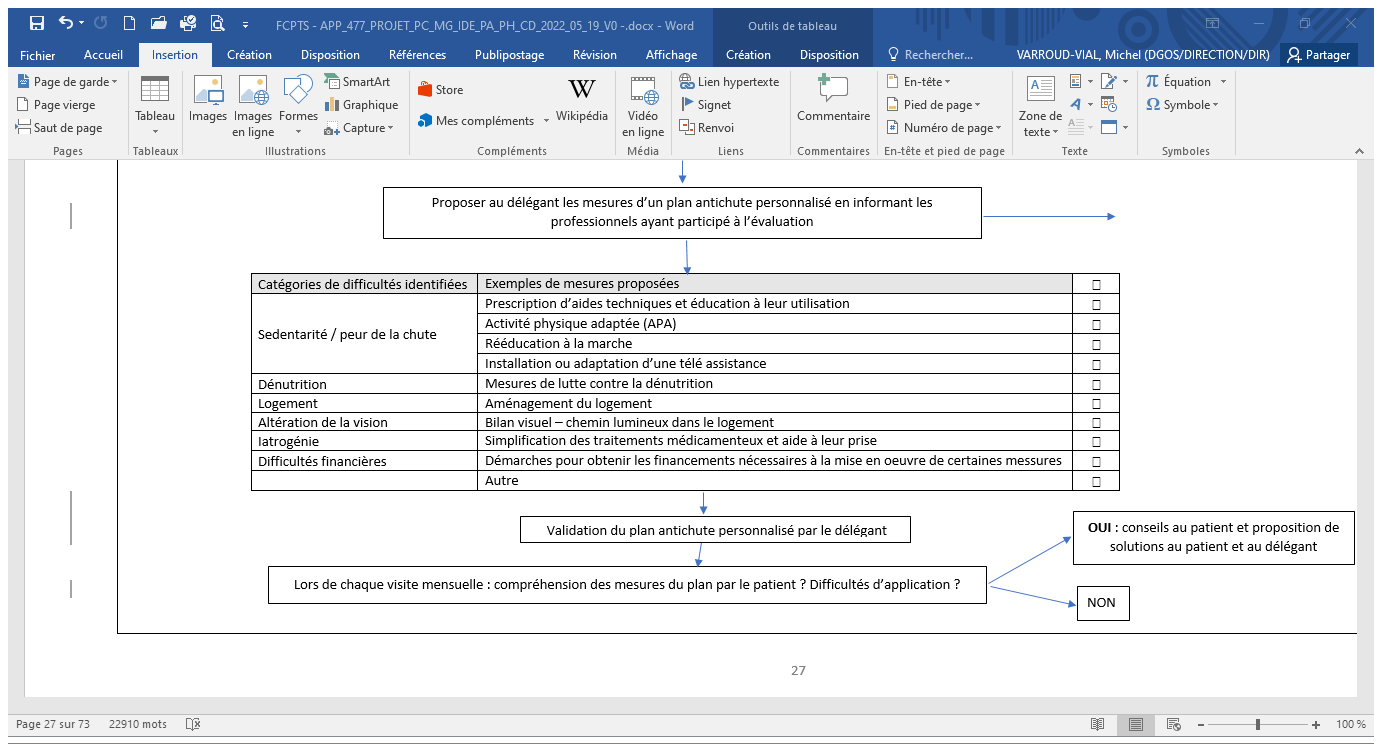 Synthèse et hiérarchisation des avis par le délégué
Validation avec le délégant d’un plan de prévention personnalisé
Suivi du plan par le délégué ?
15
18/01/2023
Direction générale de l’offre de soin - Diapositive de formation ne valant pas validation du texte
8. De quelles nouvelles compétences (dérogatoires) ce parcours demande-t-il l’exercice par les délégués ?
Ces compétences peuvent être identifiées d’après l’arbre décisionnel
Auprès d’un patient suspecté de risque de chute par son médecin traitant
Dérogation 1 : prescription par le délégué d’aides à la mobilité
Dérogation 2 : prescription par le délégué d’avis médicaux et paramédicaux nécessaires à l’évaluation pluri professionnelle, après concertation avec le délégant
Dérogation 3 : synthèse des avis et établissement d’un plan personnalisé de prévention
Dérogation 4 :…
16
18/01/2023
Direction générale de l’offre de soins
Outils : modèle de programme de prévention
17
18/01/2023
Direction générale de l’offre de soins
Outils de prescription : ordonnances préétablies
Identification du médecin délégant (RPPS) et du délégué (RPPS ou ADELI)
18
18/01/2023
Direction générale de l’offre de soins
Outils de prise en charge : fiches de conseils type pour les patients et documentation sur les prestations disponibles
Des éléments pour rédiger ces fiches de conseils peuvent être trouvés dans les recommandations HAS ou sur ameli.fr
Les bons gestes santé : prévenir les chutes des personnes âgées | ameli.fr | Assuré PERSONNES ÂGÉES : ADAPTER SON LIEU DE VIE POUR ÉVITER LES CHUTES 

dp_plan-antichute-accessible28-02-2022.pdf (solidarites-sante.gouv.fr) FICHES PRATIQUES
19
18/01/2023
Direction générale de l’offre de soins
9. Quelle formation des délégués est requise pour pouvoir exercer ces nouvelles compétences ?
Les compétences à acquérir peuvent être identifiées à partir du protocole national
Lister les facteurs prédisposant au risque de chute, 
Connaître les modalités et les buts des tests time up & go et d’appui unipodal
Lister les facteurs déclenchant de chute directement et rapidement amendables
S’approprier les 2 profils-types de patients chuteurs et les cinq catégories de signes avant-chuteurs retenues par le plan ministériel antichute 
Citer les différents professionnels pouvant contribuer à l’élaboration pluri professionnelle d’un plan anti chute 
Connaître les différentes mesures pouvant contribuer à la prévention des chutes
Recenser les ressources locales en APA…
20
18/01/2023
Direction générale de l’offre de soin - Diapositive de formation ne valant pas validation du texte
9. Quelle formation est requise des délégués pour pouvoir exercer ces nouvelles compétences ?
A la fin de la formation le délégué sera capable de…
Interroger et examiner le patient pour identifier les facteurs prédisposant et précipitants les chutes 
Réaliser de façon standardisée et chronométrée les tests time up & go et d’appui unipodal et les interpréter 
Identifier les facteurs précipitants de chute directement et rapidement amendables
Conseiller au patient les modifications simples de son environnement pouvant réduire le risque de chute 
Prescrire en urgence, en cas de risque élevé de chute, les aides techniques à la mobilité si nécessaire
Requérir / prescrire les avis des professionnels pouvant contribuer au bilan pluri professionnel
Proposer au délégant les mesures d’un plan antichute personnalisé
Expliquer au patient les mesures retenues pour ce plan antichute
…
21
18/01/2023
Direction générale de l’offre de soins
9. Quelle formation est requise des délégués pour pouvoir exercer ces nouvelles compétences ?
Se reporter au programme établi dans le protocole national
Définir les modalités d’apprentissage
Savoir : diaporama, exposé avec questions-réponses...
Savoir-faire : résolution de cas clinique ou de vignette…
Savoir-être : jeu de rôle…

Sur cette base 
Construire les séquences pédagogiques 
Déterminer la durée globale de la formation
22
18/01/2023
Direction générale de l’offre de soins
9. Quelle formation est requise des délégués pour pouvoir exercer ces nouvelles compétences
Formation pratique, modalités de validation, maintien des compétences
Formation pratique requise : observation de n consultations médicales
Modalités de validation par les délégants : par exemple QCM portant sur les compétences acquises au cours de la formation, en cas de réponse incorrecte le délégant apporte au délégué une information complémentaire et répond à ses questions
Modalités de maintien des compétences : par exemple nombre de prises en charge minimales annuelles dans le cadre du protocole
23
18/01/2023
Direction générale 
de l’offre de soins
Deux profils types de chuteurs
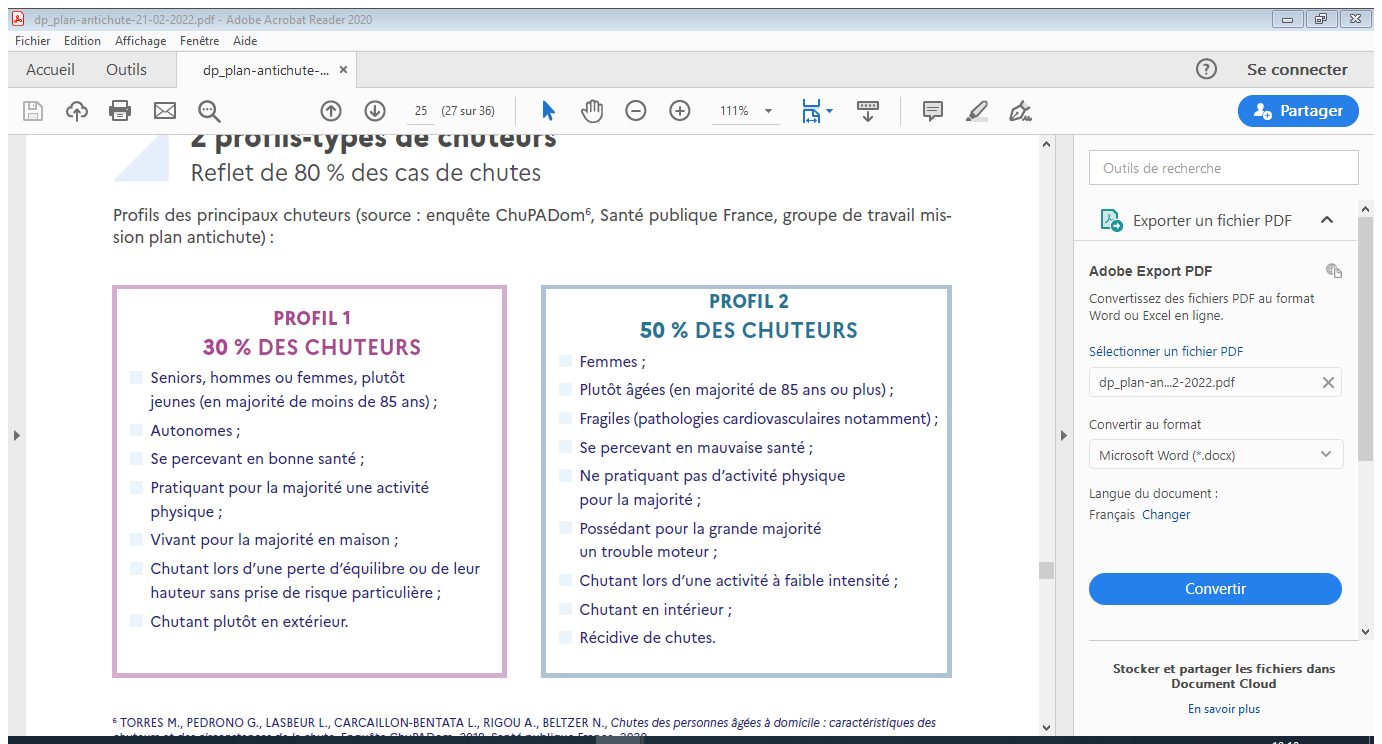 24
18/01/2023
Direction générale de l’offre de soins
Etape 3 : ORGANISER l’EQUIPE pour la mise en œuvre du protocole
25
18/01/2023
Direction générale de l’offre de soins
Q10. Comment assurer la continuité des soins et prévenir les risques liés à l‘application du protocole ?
Se reporter au protocole national et à la maquette des protocoles locaux
 Comment l’arbre décisionnel est-il mis à disposition de tous les intervenants ?  Est-il prévu de l’intégrer au système d’information partagé de la CPTS s’il existe? Ou au système d’information du délégué ? 
 Quels outils sécurisés pour partager l’information et des données de santé entre délégants et délégués ? 
 Quelles modalités de supervision par les délégants ?
 Comment gérer les situations d’urgences au cours de la prise en charge par le délégué (préciser les délais) ?
 Quelle organisation en cas d’absence programmée et non programmée des délégants ?
 Quelle gestion en équipe des événements indésirables (recueil, analyse…) ?
26
18/01/2023
Direction générale de l’offre de soins
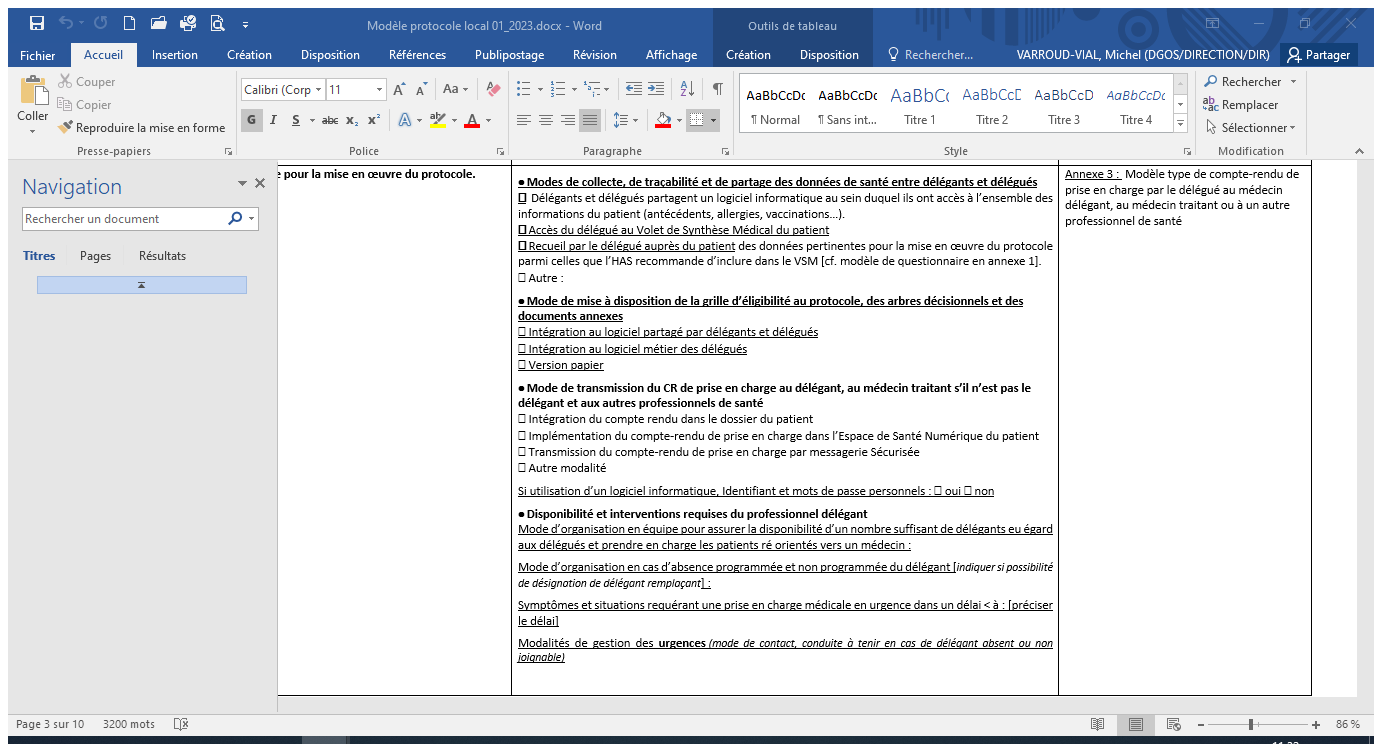 Maquette de protocole local: organisation de l’équipe pour la mise en œuvre du protocole
27
18/01/2023
Direction générale de l’offre de soins
Q11. Quels indicateurs de suivi ?
Cinq indicateurs obligatoires doivent être renseignés annuellement auprès de l’ARS   D’autres indicateurs peuvent être ajoutés par la structure pour ses propres besoins d’évaluation
Nombre de patients effectivement pris en charge au titre du protocole 
Taux de reprise par le délégant : nombre d’actes réalisés par le délégant sur appel du délégué/nombre d’actes réalisés par le délégué 
Taux d’EI déclarés : nombre d’événements indésirables déclarés/nombre d’actes réalisés par le délégué
Nombre d’EIG déclarés (suspension ou arrêt du protocole si >0) : 
Taux de satisfaction des professionnels de santé : nombre de professionnels ayant répondu « satisfait » ou « très satisfait » à un questionnaire dédié / nombre de professionnels ayant exprimé leur niveau de satisfaction au moyen du questionnaire
28
18/01/2023
Direction générale de l’offre de soins
Q12. Comment organiser en pratique l’inclusion ?
Qui informe le patient du protocole et lui propose l’inclusion? Ce doit être un professionnel de santé, ici plutôt le médecin délégant
Elaborer une grille de vérification de l’éligibilité au protocole établie d’après la liste des critères d’inclusion et d’exclusion au protocole
Elaborer une fiche type d’information et de recueil du consentement du patient L’accord écrit du patient ou de son ayant droit n’est pas obligatoire sous réserve que l’accord oral soit tracé dans le dossier médical
Des exemples de grille et de fiche d’information sont fournis dans la maquette de protocole téléchargeable sur le site du ministère
29
18/01/2023
Direction générale de l’offre de soins
Exemple de grille d’éligibilité au protocole
La grille peut être remplie par le seul professionnel réalisant l’inclusion ou par les deux professionnels (délégant et délégué)







Si une seule croix est dans les colonnes NON, le patient n’est pas éligible au protocole
30
18/01/2023
Direction générale de l’offre de soins
En parallèle : Elaborer le modÈle de financement et le nÉgoCier avec l’ARS
31
18/01/2023
Direction générale de l’offre de soins
Le modèle économique dépend de l’ARS
L’ARS a toute liberté pour déterminer le modèle économique - A titre indicatif
Le modèle économique ne porte que sur la rémunération des professionnels. Les frais de « structure » pour la formation, la gestion, la coordination des acteurs… sont considérés couverts par les ACI
La rémunération des délégués ne doit en règle pas excéder celle perçue par les médecins lorsqu’ils effectuent eux-mêmes les actes délégués
Cette rémunération peut prendre la forme d’un acte ponctuel ou d’un forfait lorsque le protocole organise un suivi du patient avec plusieurs interventions dans le temps
La rémunération s’adresse à la fois aux délégants et aux délégués. La répartition est laissée au choix de la structure. Il est proposé que la part des délégants n’excède pas 20% lorsqu’ils ont essentiellement un rôle de supervision (ex des protocoles de soins non programmés).
32
18/01/2023
Direction générale de l’offre de soins
Checklist de vérification du protocole
Conformité aux exigences de qualité et de sécurité des protocoles de coopération définies par l’art R 4011-1 du CSP
33
18/01/2023
Direction générale de l’offre de soins
Checklist de vérification du protocole
34
18/01/2023
Direction générale de l’offre de soins
Checklist de vérification du protocole
35
18/01/2023